店に入ったら、誰でもすぐにほしい場所が分かる機能
Anyone can find the place they want to know
店に行ったら時間の無駄もなくすぐに買える(スマホで)
今店内に何が売っているかを見える。
広いスーパーで欲しいものは
スマホに場所を言ったらスマホの指示に従えばそこに行ける。
the place you want
今、店に何が売っているかを見える
ありがとうございます。
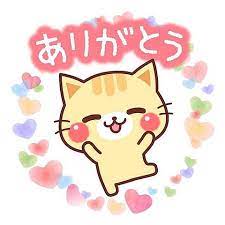 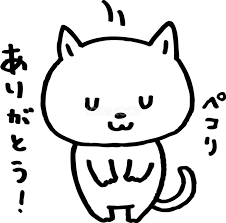 ありがとうございます。